Absolute radii measurements with muonic atoms:A heavyweight solution to a small problem
Michael Heines
Supervisor: Thomas Cocolios
On behalf of the muX and quartet collaborations
Contents
Why do we need absolute charge radii?

Measuring charge radii with muons

Microgram targets

Experiments at PSI

Summary and outlook
2
Workshop on Vud from pion, neutron and nuclear beta decay
Contents
Why do we need absolute charge radii?

Measuring charge radii with muons

Microgram targets

Experiments at PSI

Summary and outlook
3
Workshop on Vud from pion, neutron and nuclear beta decay
4
[1]   Koszorús, Á., et al. "Charge radii of exotic potassium isotopes challenge nuclear theory and the magic character of N= 32." Nature Physics 17.4 (2021): 439-443.
[2]   Garcia Ruiz, R. , et al. "Unexpectedly large charge radii of neutron-rich calcium isotopes." Nature Physics 12.6 (2016): 594-598.
Workshop on Vud from pion, neutron and nuclear beta decay
[Speaker Notes: Koszorús, Á., et al. "Charge radii of exotic potassium isotopes challenge nuclear theory and the magic character of N= 32." Nature Physics 17.4 (2021): 439-443.

Garcia Ruiz, Ronald Fernando, et al. "Unexpectedly large charge radii of neutron-rich calcium isotopes." Nature Physics 12.6 (2016): 594-598.]
Benefit of absolute radii
[1]
Visualizing global trends

Isotone shifts

Mirror nuclei

Input for other studies
5
Workshop on Vud from pion, neutron and nuclear beta decay
[1] Angeli, István, and Krassimira Petrova Marinova. "Table of experimental nuclear ground state charge radii: An update." Atomic Data and Nuclear Data Tables 99.1 (2013): 69-95.
Mirror radii
32(Si, Ar)
18(O, Ne)
22(Ne, Mg)
7(Li, Be)
36(S, Ca)
19(F, Ne)
34(S, Ar)
35(Cl, Ar)
54(Fe, Ni)
39(K, Ca)
38(Ar, Ca)
23(Na, Mg)
37(Cl, Ca)
37(Ar, K)
6
Workshop on Vud from pion, neutron and nuclear beta decay
Radii for Vud
[1]
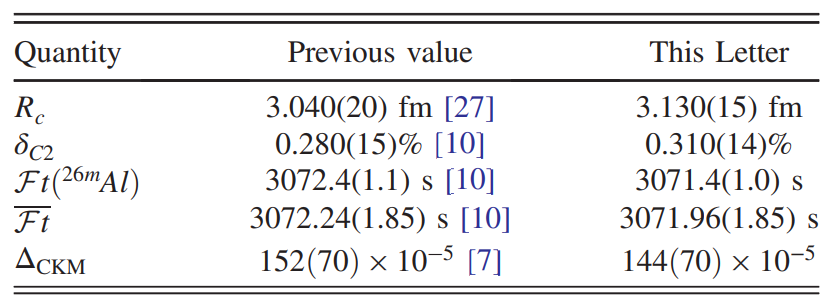 [1]
Many of the radii are deemed unreliable, how much could Vud shift?
7
Workshop on Vud from pion, neutron and nuclear beta decay
[1] Plattner, P., et al. "Nuclear Charge Radius of Al 26 m and Its Implication for V ud in the Quark Mixing Matrix." Physical Review Letters 131.22 (2023): 222502.
The lack of new absolute radii
[1]
Both methods faded out in the early ’90s


Data not available

Not all stables done

Reliable treatment of errors?
8
Workshop on Vud from pion, neutron and nuclear beta decay
[1] Angeli, I. "Table of nuclear root mean square charge radii." (1999).
The lack of new absolute radii
[1]
Both methods faded out in the early ’90s


Data not available

Not all stables done

Reliable treatment of errors???
Many absolute radii should have > 2x uncertainty
9
Workshop on Vud from pion, neutron and nuclear beta decay
[1] Ohayon, Ben. "Radii of Mirror Nuclei and Isobaric Triplets." arXiv preprint arXiv:2409.08193 (2024).
Contents
Why do we need absolute charge radii?

Measuring charge radii with muons

Microgram targets

Experiments at PSI

Summary and outlook
10
Workshop on Vud from pion, neutron and nuclear beta decay
Muonic atoms
K
11
Workshop on Vud from pion, neutron and nuclear beta decay
Muonic atoms
K
12
Workshop on Vud from pion, neutron and nuclear beta decay
Muonic atoms
µK
µ-
13
Workshop on Vud from pion, neutron and nuclear beta decay
Muonic atoms
µK
µ-
Muon n = 14 orbital is inside electron n = 1 orbital  electron correlation is negligible
14
Workshop on Vud from pion, neutron and nuclear beta decay
How sensitive are we?
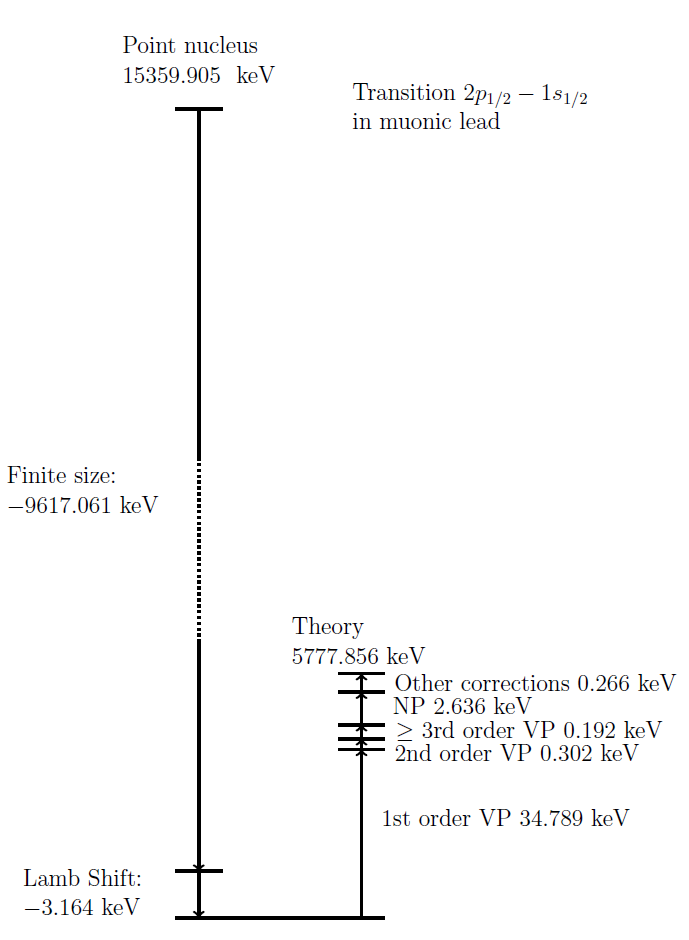 [1]
15
Workshop on Vud from pion, neutron and nuclear beta decay
[1] Skawran, Alexander. Development of a new method to perform muonic atom spectroscopy with microgram targets. Diss. ETH Zurich, 2021.
Extracting radii
Simple calculations with mudirac code [1]
16
Workshop on Vud from pion, neutron and nuclear beta decay
[1]   Sturniolo, Simone, and Adrian Hillier. "Mudirac: A Dirac equation solver for elemental analysis with muonic X‐rays." X‐Ray Spectrometry 50.3 (2021): 180-196.
King plot
17
Workshop on Vud from pion, neutron and nuclear beta decay
King plot
18
Workshop on Vud from pion, neutron and nuclear beta decay
King plot
No odd-Z element with 3 stable isotopes!
19
Workshop on Vud from pion, neutron and nuclear beta decay
King plot
20
[1]   Koszorús, Á., et al. "Charge radii of exotic potassium isotopes challenge nuclear theory and the magic character of N= 32." Nature Physics 17.4 (2021): 439-443.
[2]   Garcia Ruiz, R. , et al. "Unexpectedly large charge radii of neutron-rich calcium isotopes." Nature Physics 12.6 (2016): 594-598.
Workshop on Vud from pion, neutron and nuclear beta decay
Contents
Why do we need absolute charge radii?

Measuring charge radii with muons

Microgram targets

Experiments at PSI

Summary and outlook
21
Workshop on Vud from pion, neutron and nuclear beta decay
Measuring microgram materials
Traditionally: Limited to target mass O(10-100 mg)

Hydrogen gas cell (100 bars; 0.25% deuterium)
Limited to O(5 µg)
Down to 20 year half-life (radioprotection)
Muon veto
Muon entrance
Target
H2
H2
D2
D2
H2
H2
H2
H2
H2
H2
H2
H2
H2
H2
D2
H2
D2
[1]   Bubak, M., & Fajman, M. P. (1987). Cross sections for hydrogen muonic atomic processes in two-level approximation of the adiabatic framework (No. JINR-E--4-87-464). Joint Inst. for Nuclear Research.
[2]   Adamczak, Andrzej, et al. "Muonic atom spectroscopy with microgram target material." The European Physical Journal A 59.2 (2023): 15.
22
Workshop on Vud from pion, neutron and nuclear beta decay
Measuring microgram materials
Traditionally: Limited to target mass O(10-100 mg)

Hydrogen gas cell (100 bars; 0.25% deuterium)
Limited to O(5 µg)
Down to 20 year half-life (radioprotection)
H2
H2
D2
D2
H2
H2
µ-
H2
H2
H2
H2
H2
H2
H2
H2
D2
H2
D2
[1]   Bubak, M., & Fajman, M. P. (1987). Cross sections for hydrogen muonic atomic processes in two-level approximation of the adiabatic framework (No. JINR-E--4-87-464). Joint Inst. for Nuclear Research.
[2]   Adamczak, Andrzej, et al. "Muonic atom spectroscopy with microgram target material." The European Physical Journal A 59.2 (2023): 15.
23
Workshop on Vud from pion, neutron and nuclear beta decay
Measuring microgram materials
Traditionally: Limited to target mass O(10-100 mg)

Hydrogen gas cell (100 bars; 0.25% deuterium)
Limited to O(5 µg)
Down to 20 year half-life (radioprotection)
H2
H2
D2
D2
H2
H2
µH
H2
H2
H2
H2
H2
H2
H2
D2
H2
D2
[1]   Bubak, M., & Fajman, M. P. (1987). Cross sections for hydrogen muonic atomic processes in two-level approximation of the adiabatic framework (No. JINR-E--4-87-464). Joint Inst. for Nuclear Research.
[2]   Adamczak, Andrzej, et al. "Muonic atom spectroscopy with microgram target material." The European Physical Journal A 59.2 (2023): 15.
24
Workshop on Vud from pion, neutron and nuclear beta decay
Measuring microgram materials
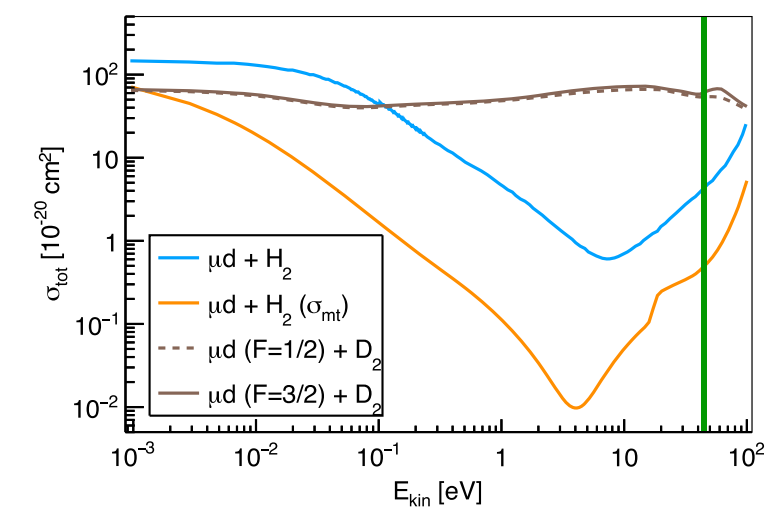 Traditionally: Limited to target mass O(10-100 mg)

Hydrogen gas cell (100 bars; 0.25% deuterium)
Limited to O(5 µg)
Down to 20 year half-life (radioprotection)
MFPµD >> MFPµH
H2
H2
D2
D2
H2
H2
H2
H2
H2
H2
H2
H2
H2
H2
D2
H2
µD
[1]   Bubak, M., & Fajman, M. P. (1987). Cross sections for hydrogen muonic atomic processes in two-level approximation of the adiabatic framework (No. JINR-E--4-87-464). Joint Inst. for Nuclear Research.
[2]   Adamczak, Andrzej, et al. "Muonic atom spectroscopy with microgram target material." The European Physical Journal A 59.2 (2023): 15.
25
Workshop on Vud from pion, neutron and nuclear beta decay
Measuring microgram materials
Traditionally: Limited to target mass O(10-100 mg)

Hydrogen gas cell (100 bars; 0.25% deuterium)
Limited to O(5 µg)
Down to 20 year half-life (radioprotection)
H2
H2
D2
D2
H2
H2
H2
H2
H2
µZ
H2
H2
H2
H2
H2
D2
H2
D2
[1]   Bubak, M., & Fajman, M. P. (1987). Cross sections for hydrogen muonic atomic processes in two-level approximation of the adiabatic framework (No. JINR-E--4-87-464). Joint Inst. for Nuclear Research.
[2]   Adamczak, Andrzej, et al. "Muonic atom spectroscopy with microgram target material." The European Physical Journal A 59.2 (2023): 15.
26
Workshop on Vud from pion, neutron and nuclear beta decay
Measuring microgram materials
Traditionally: Limited to target mass O(10-100 mg)

Hydrogen gas cell (100 bars; 0.25% deuterium)
Limited to O(5 µg)
Down to 20 year half-life (radioprotection)
H2
H2
D2
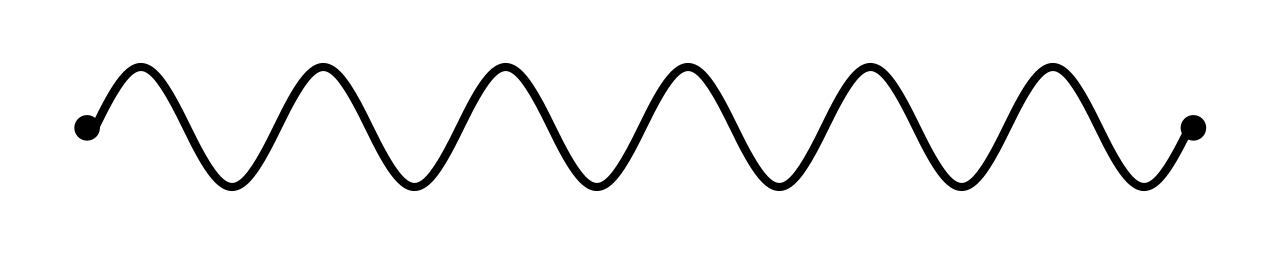 D2
H2
H2
H2
H2
H2
µZ
H2
H2
H2
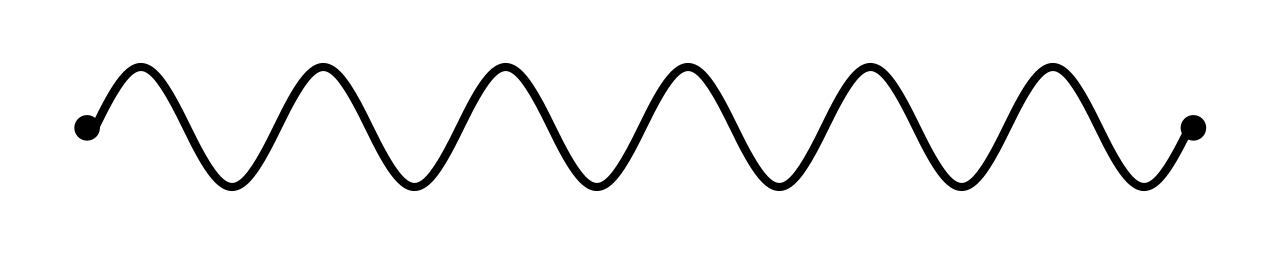 H2
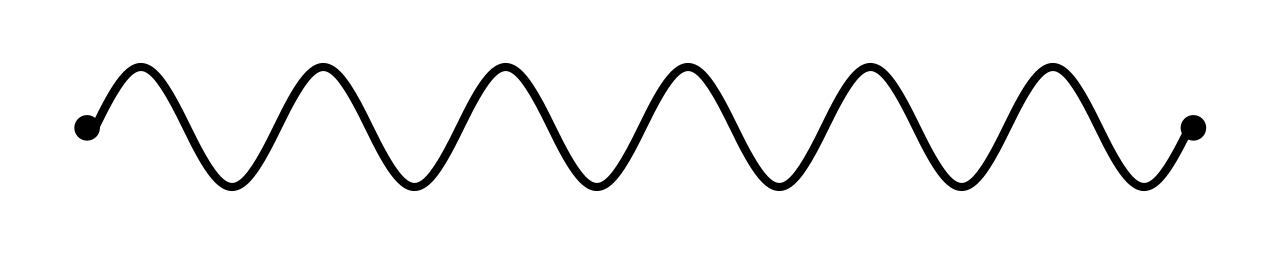 H2
D2
H2
D2
[1]   Bubak, M., & Fajman, M. P. (1987). Cross sections for hydrogen muonic atomic processes in two-level approximation of the adiabatic framework (No. JINR-E--4-87-464). Joint Inst. for Nuclear Research.
[2]   Adamczak, Andrzej, et al. "Muonic atom spectroscopy with microgram target material." The European Physical Journal A 59.2 (2023): 15.
27
Workshop on Vud from pion, neutron and nuclear beta decay
Contents
Why do we need absolute charge radii?

Measuring charge radii with muons

Microgram targets

Experiments at PSI

Summary and outlook
28
Workshop on Vud from pion, neutron and nuclear beta decay
PSI – High intensity proton accelerator facility (HIPA)
29
Workshop on Vud from pion, neutron and nuclear beta decay
Using germanium detectors
30
Workshop on Vud from pion, neutron and nuclear beta decay
Setup
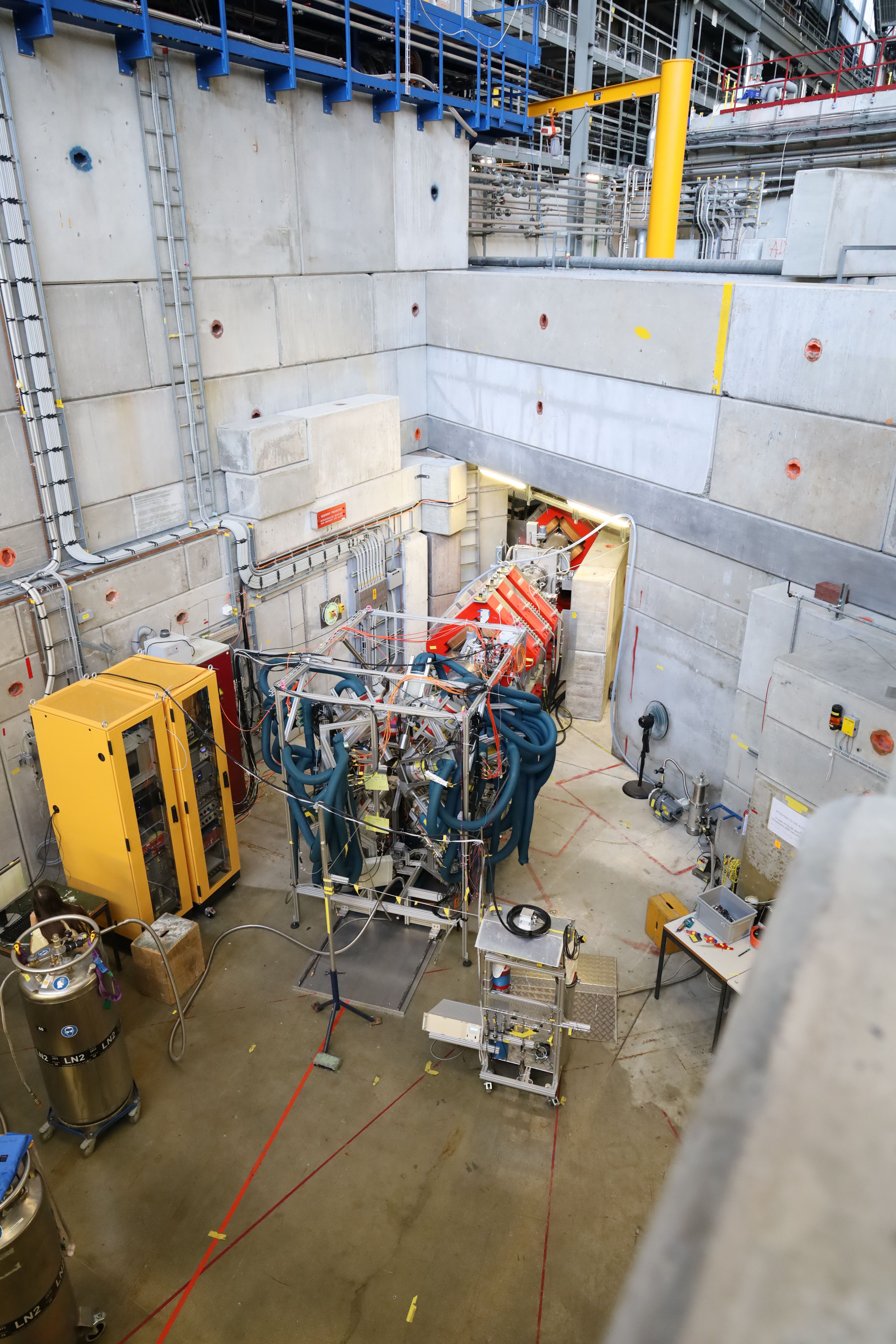 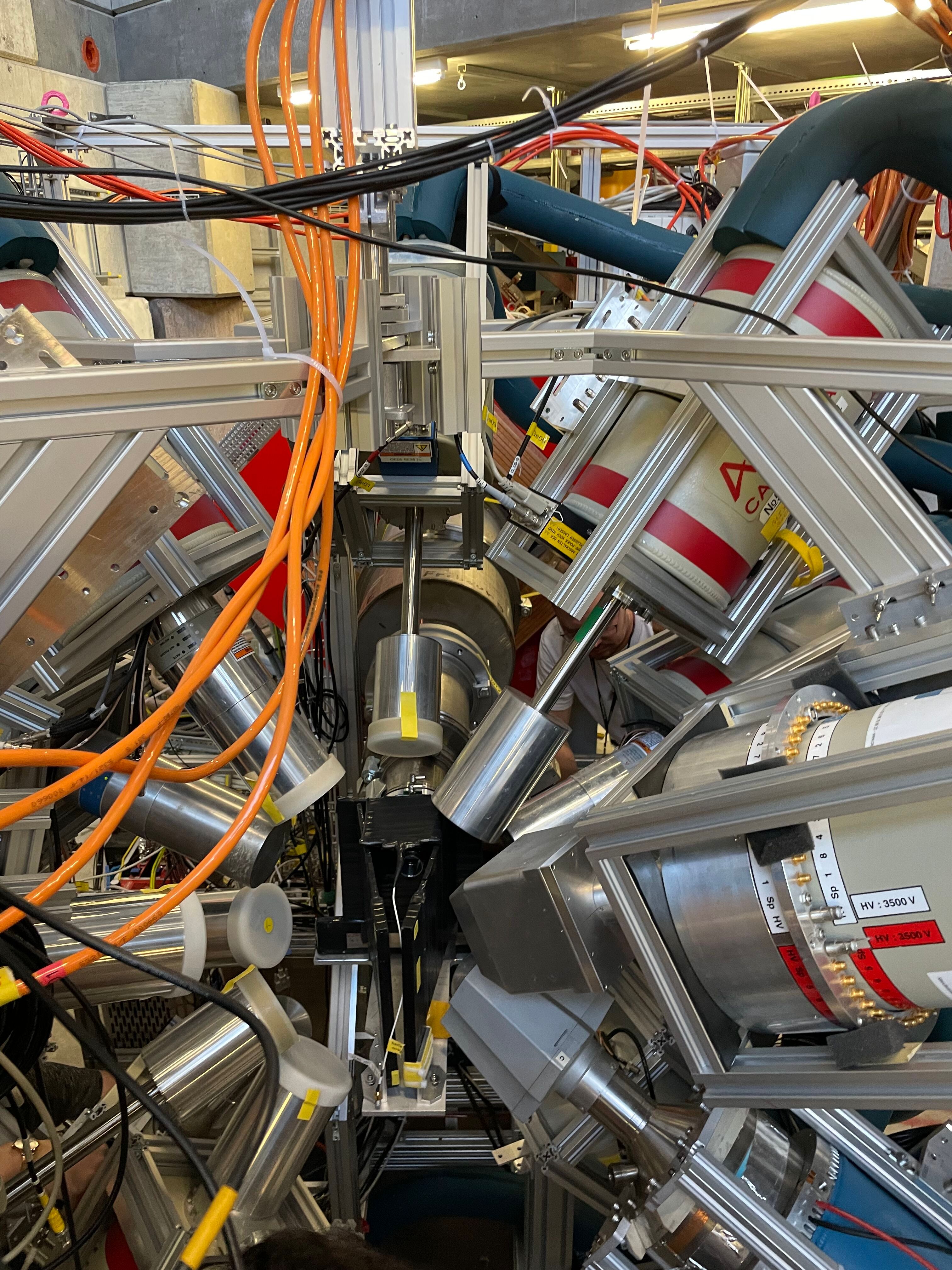 31
Workshop on Vud from pion, neutron and nuclear beta decay
Setup
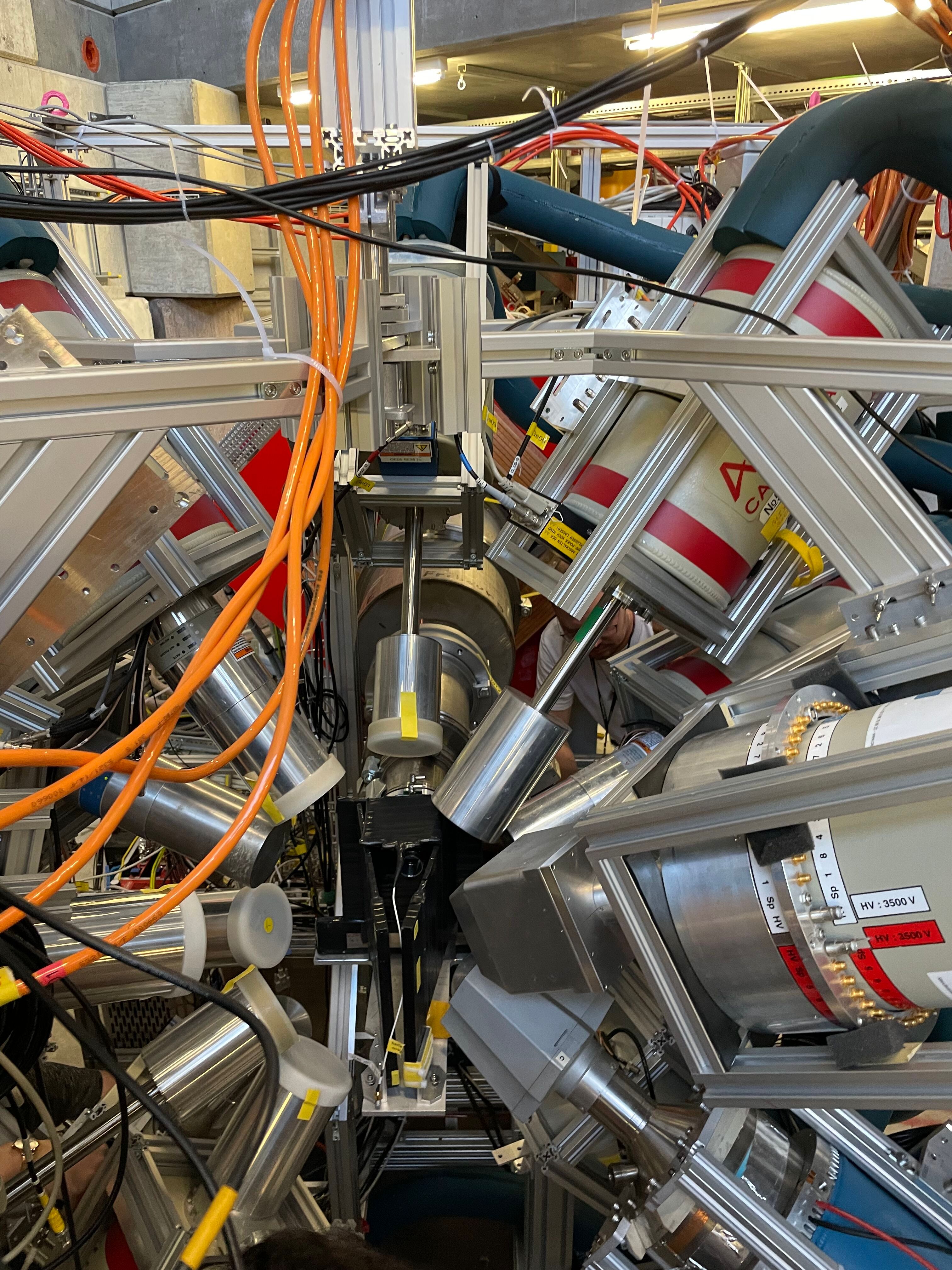 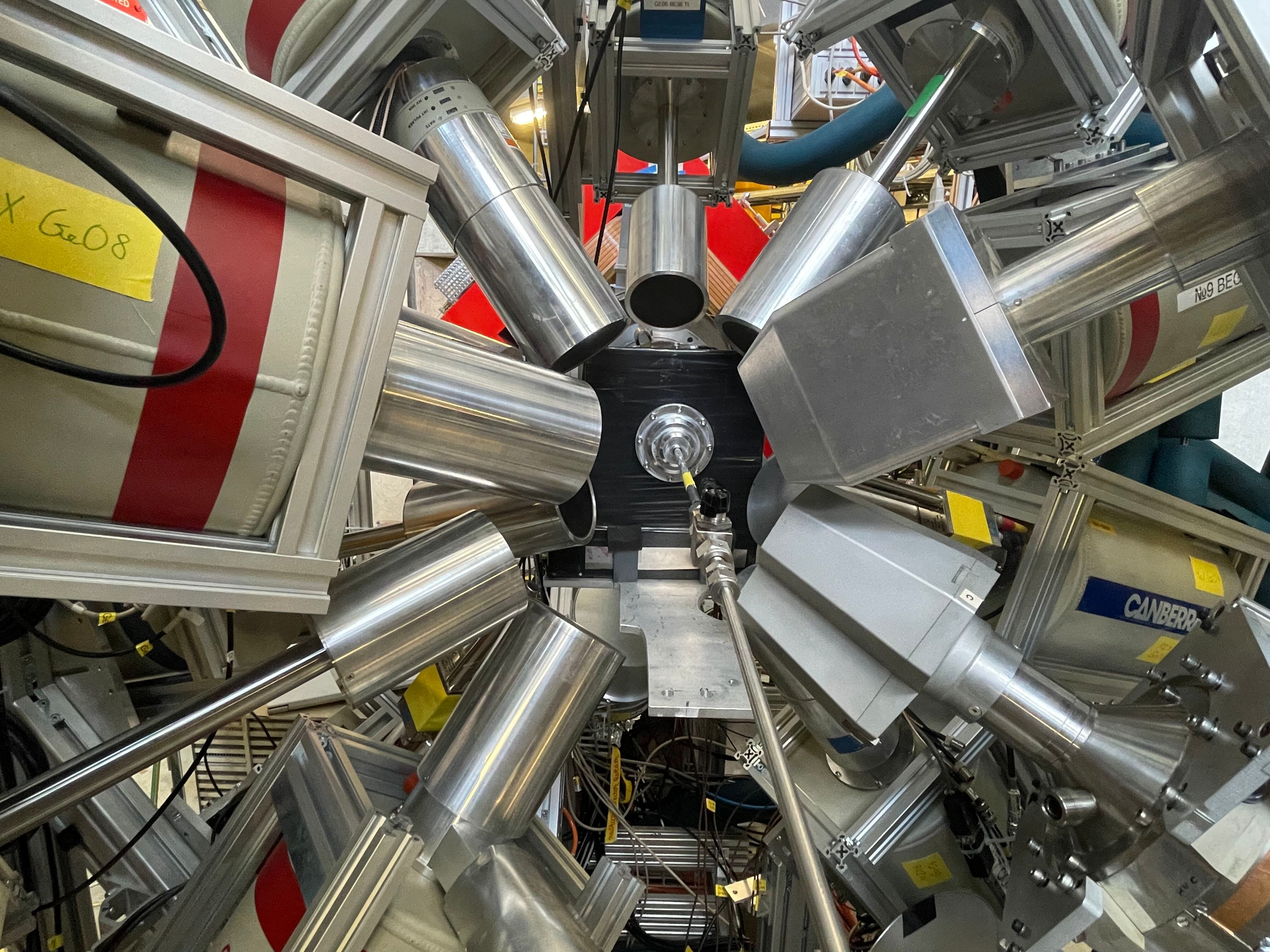 µ beam
Gas inlet
32
Workshop on Vud from pion, neutron and nuclear beta decay
Interpreting energy Vs time plots
110mAg
33
Workshop on Vud from pion, neutron and nuclear beta decay
Interpreting energy Vs time plots
110mAg
34
Workshop on Vud from pion, neutron and nuclear beta decay
Interpreting energy Vs time plots
39K np-1s
35
Workshop on Vud from pion, neutron and nuclear beta decay
Interpreting energy Vs time plots
Muon capture
110mAg
36
Workshop on Vud from pion, neutron and nuclear beta decay
Vud relevant cases
35, 37Cl: 
35Cl: Mirror nuclei of 35Ar (well-known)
37Cl: Mirror nuclei of 37Ca(well-known)
34Cl: 0+  0+  After laser spectroscopy

39, 40, 41K:
38mK: 0+  0+
37K: Mirror nuclei of 37Ar(well-known)
39K: Mirror nuclei of 39Ca(well-known)  Will not improve much

28, 29, 30Si: 
26Si: 0+  0+
32Si: Mirror nucleus of 32Ar (high isospin asymmetry)
37
Workshop on Vud from pion, neutron and nuclear beta decay
Mirror radii
32(Si, Ar)
18(O, Ne)
22(Ne, Mg)
7(Li, Be)
36(S, Ca)
19(F, Ne)
34(S, Ar)
35(Cl, Ar)
54(Fe, Ni)
39(K, Ca)
38(Ar, Ca)
23(Na, Mg)
37(Cl, Ca)
37(Ar, K)
38
Workshop on Vud from pion, neutron and nuclear beta decay
Chlorine measurement (preliminary)
Muonic 2p-1s energy:
natCl: 578.56(30) keV

Expected improvement on 2p-1s transition energy: 
300 eV  < 30 eV

Expected improvement on radii: 
0.45%  ~0.10-0.15 % (including systematics)
Currently worst radius in the region by more than a factor 3
39
Workshop on Vud from pion, neutron and nuclear beta decay
Chlorine measurement (preliminary)
Muonic 2p-1s energy:
natCl: 578.56(30) keV

Expected improvement on 2p-1s transition energy: 
300 eV  Most likely < 30 eV

Expected improvement on radii: 
0.45%  ~0.10-0.15 % (including systematics)
40
Workshop on Vud from pion, neutron and nuclear beta decay
Potassium muonic isotope shift (preliminary)
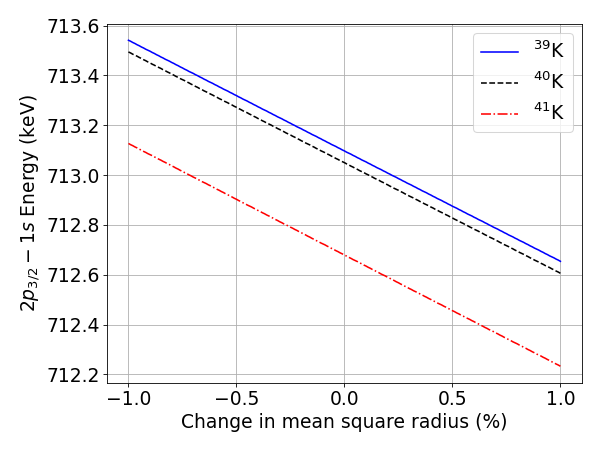 10 hours
5 days
Ag-110m
10 hours
41
Workshop on Vud from pion, neutron and nuclear beta decay
Potassium muonic isotope shift (preliminary)
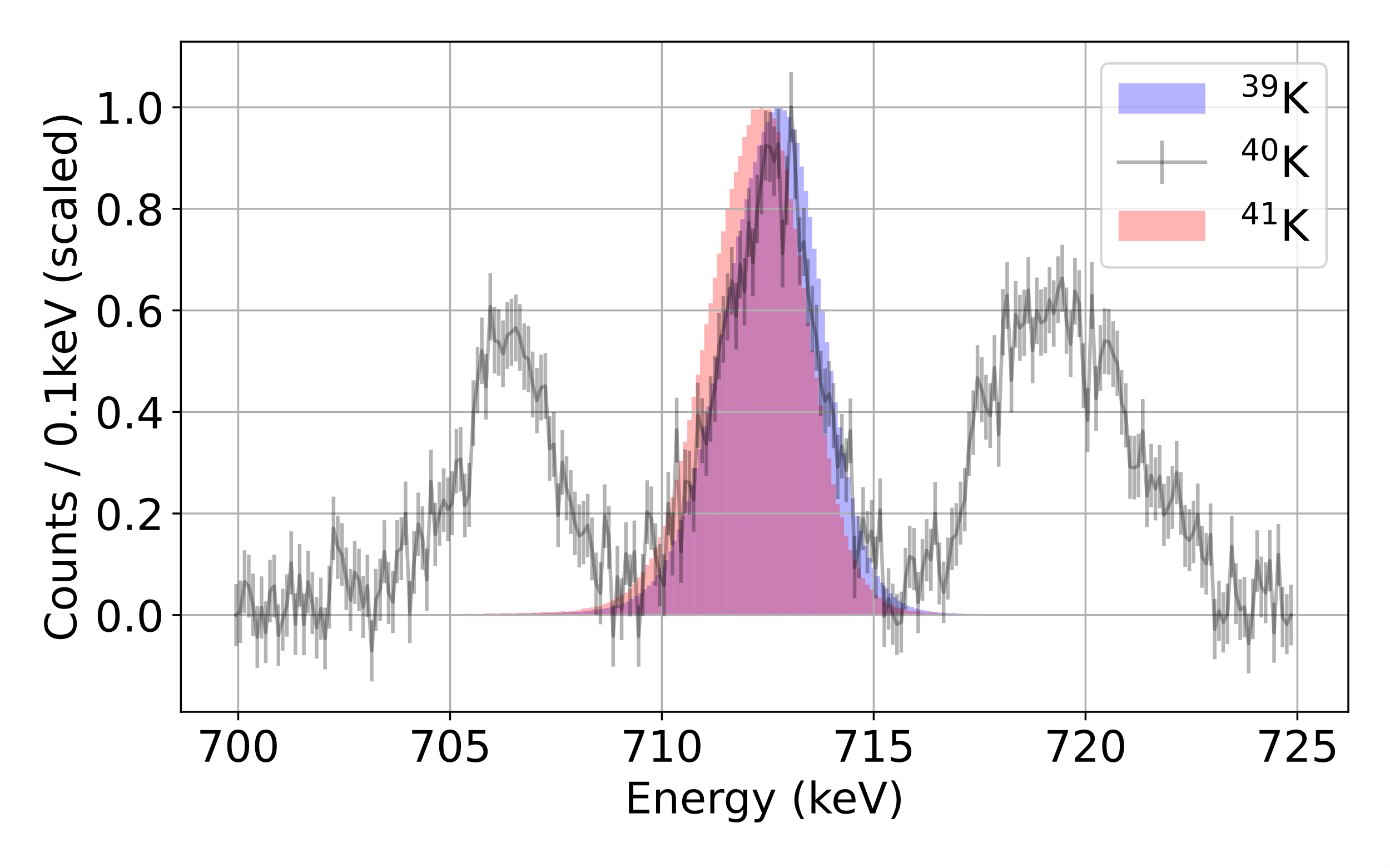 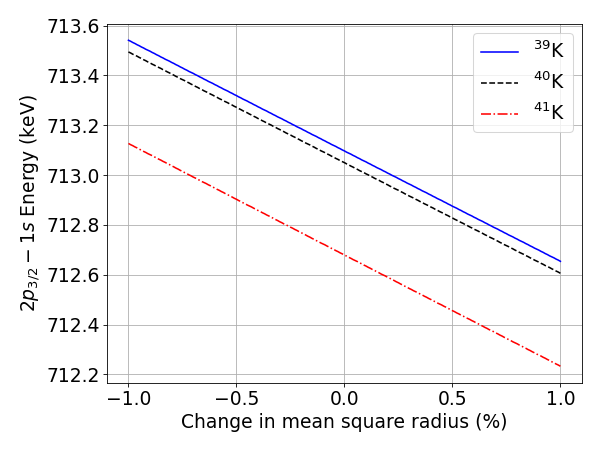 42
Workshop on Vud from pion, neutron and nuclear beta decay
Fitted spectrum 39K 2p1s
43
Workshop on Vud from pion, neutron and nuclear beta decay
Fitted spectrum 35Cl 2p1s
44
Workshop on Vud from pion, neutron and nuclear beta decay
Using metallic magnetic calorimeters (MMC)
45
Workshop on Vud from pion, neutron and nuclear beta decay
MMC setup at PSI
Slide courtesy : Daniel Unger
46
Workshop on Vud from pion, neutron and nuclear beta decay
MMC setup at PSI
Slide courtesy : Daniel Unger
dilution refrigerator
solid-state detectors
47
Workshop on Vud from pion, neutron and nuclear beta decay
Quartet collaboration
Charge radius for Z= 3-10
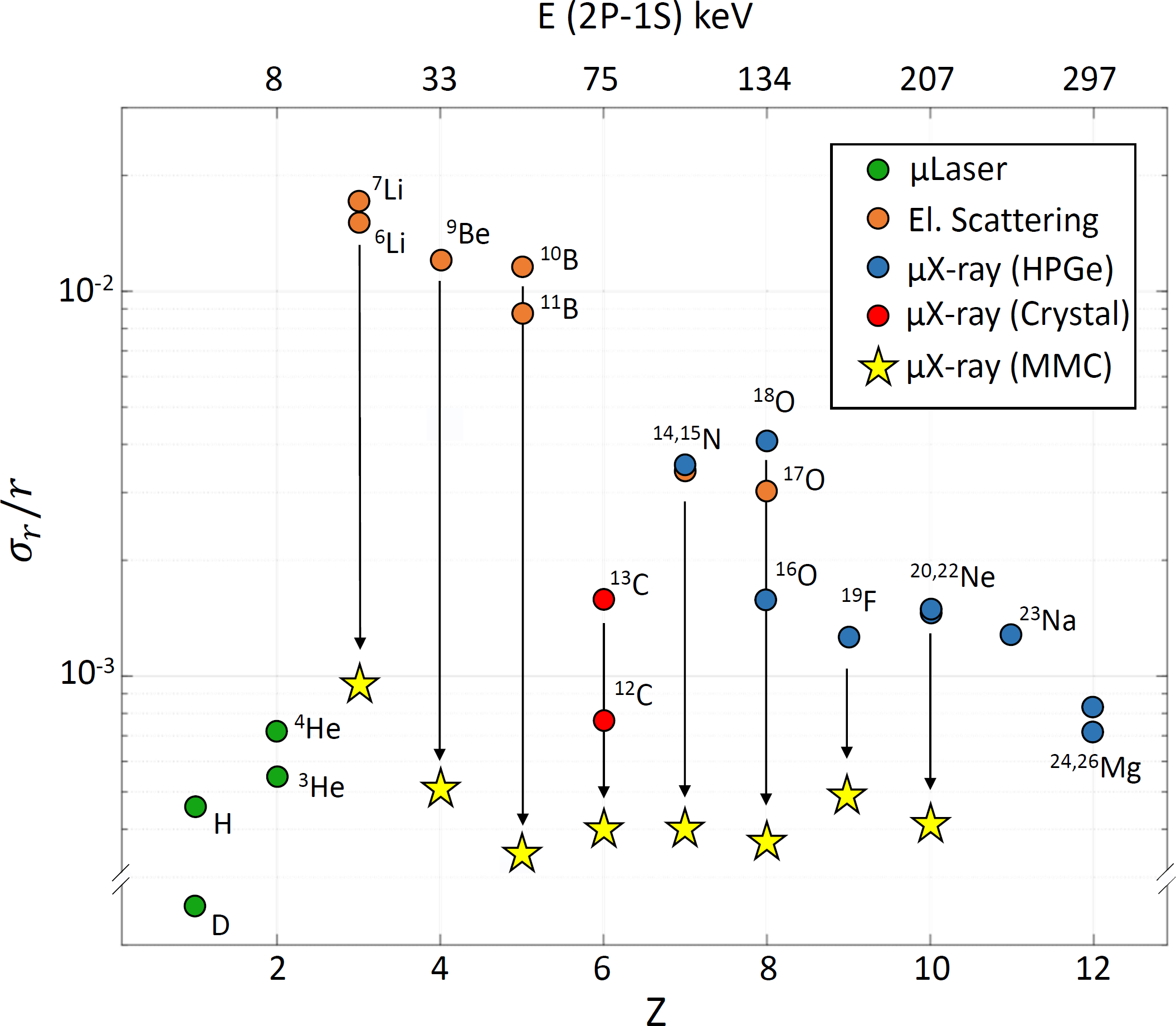 Slide courtesy : Daniel Unger
48
Workshop on Vud from pion, neutron and nuclear beta decay
Vud relevant cases
Mirror pairs: 
Some that are currently not used due to large uncertainty
7Li - 7Be mirror pair: Very large isospin asymmetry!

10C, 14O: 0+  0+

20Ne: Daughter of 20F  Talk Prof. Oscar Naviliat-Cuncic
49
Workshop on Vud from pion, neutron and nuclear beta decay
Mirror radii
32(Si, Ar)
18(O, Ne)
22(Ne, Mg)
7(Li, Be)
36(S, Ca)
19(F, Ne)
34(S, Ar)
35(Cl, Ar)
54(Fe, Ni)
39(K, Ca)
38(Ar, Ca)
23(Na, Mg)
37(Cl, Ca)
37(Ar, K)
50
Workshop on Vud from pion, neutron and nuclear beta decay
High resolution detectors
Slide courtesy: Daniel Unger
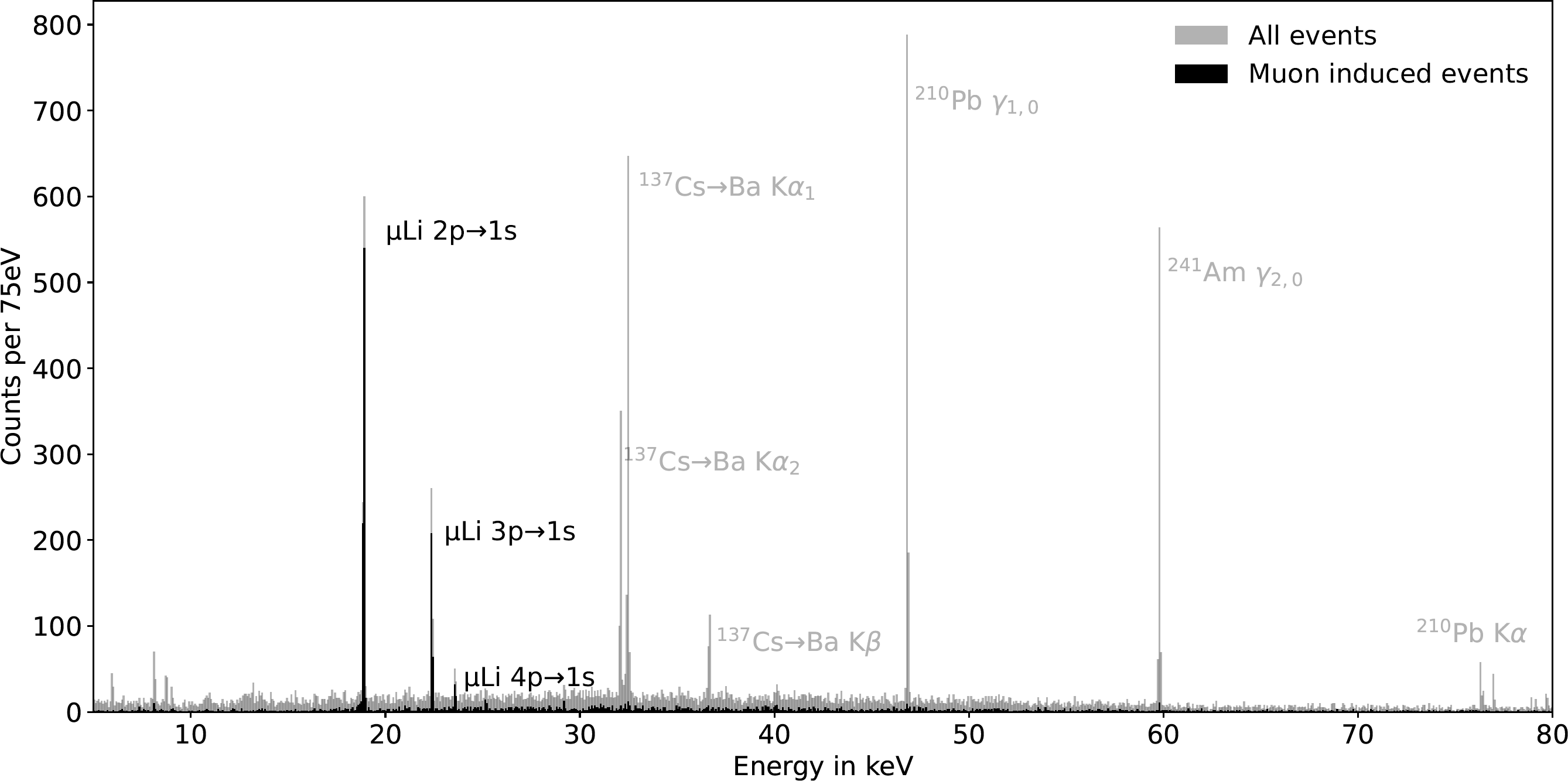 preliminary
preliminary
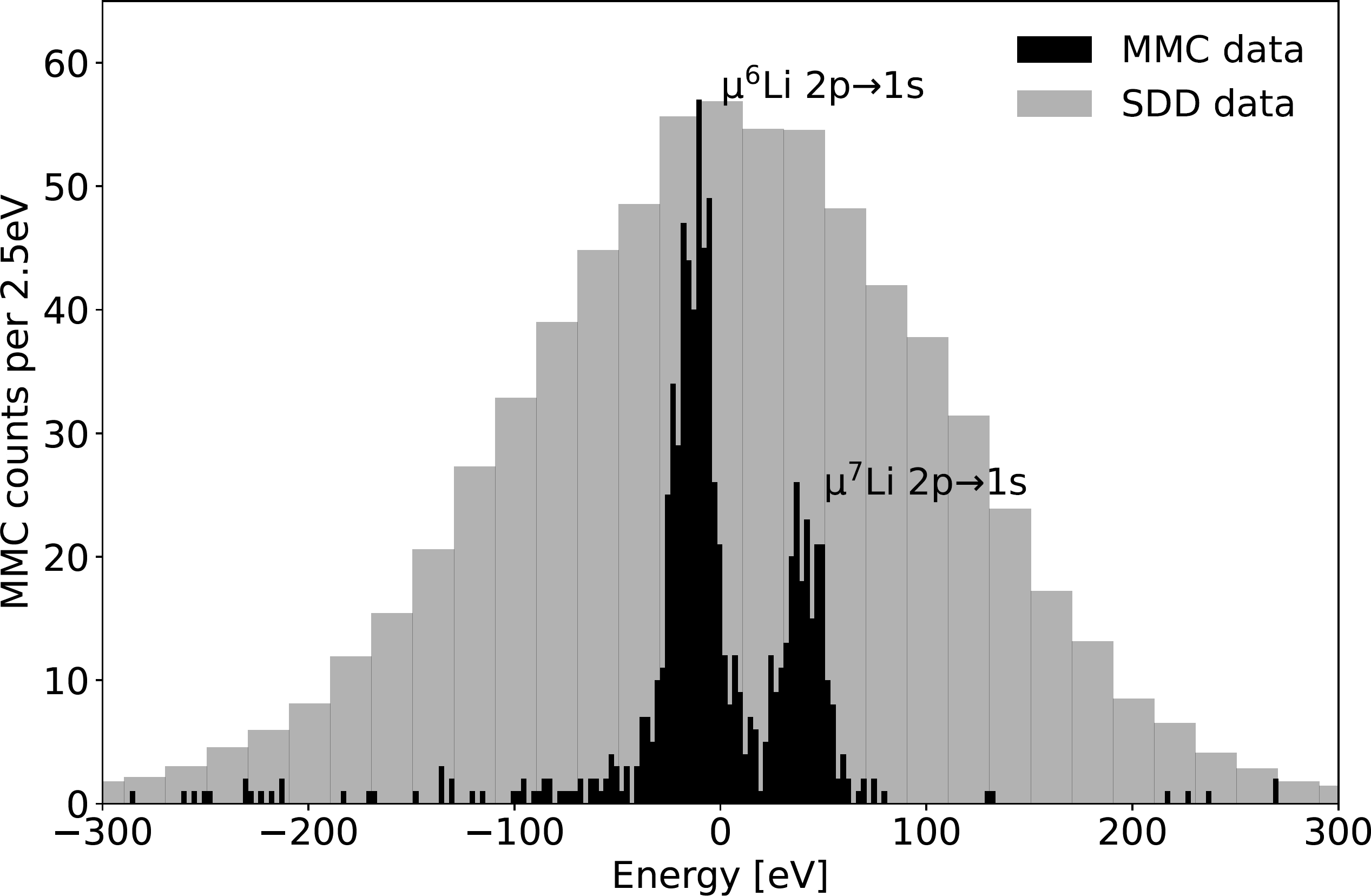 QUARTET Research Proposal
Isotope shift of muonic 6Li and 7Li resolved !
51
Workshop on Vud from pion, neutron and nuclear beta decay
Summary and outlook
Absolute nuclear charge radii are needed for Vud 
Underestimated uncertainties
No new measurements since ’90s 

Our work:
Try to relaunch the field
Accurately estimate uncertainties
Hopefully extract first new radii very soon
52
Workshop on Vud from pion, neutron and nuclear beta decay
Backup slides
53
Workshop on Vud from pion, neutron and nuclear beta decay
Primary goals
Remeasurement of 39, 41K (macroscopic target)

First measurement of 40K (microscopic implanted target)

a

First measurement of isotopically pure 35, 37Cl (macroscopic target)

q
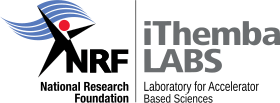 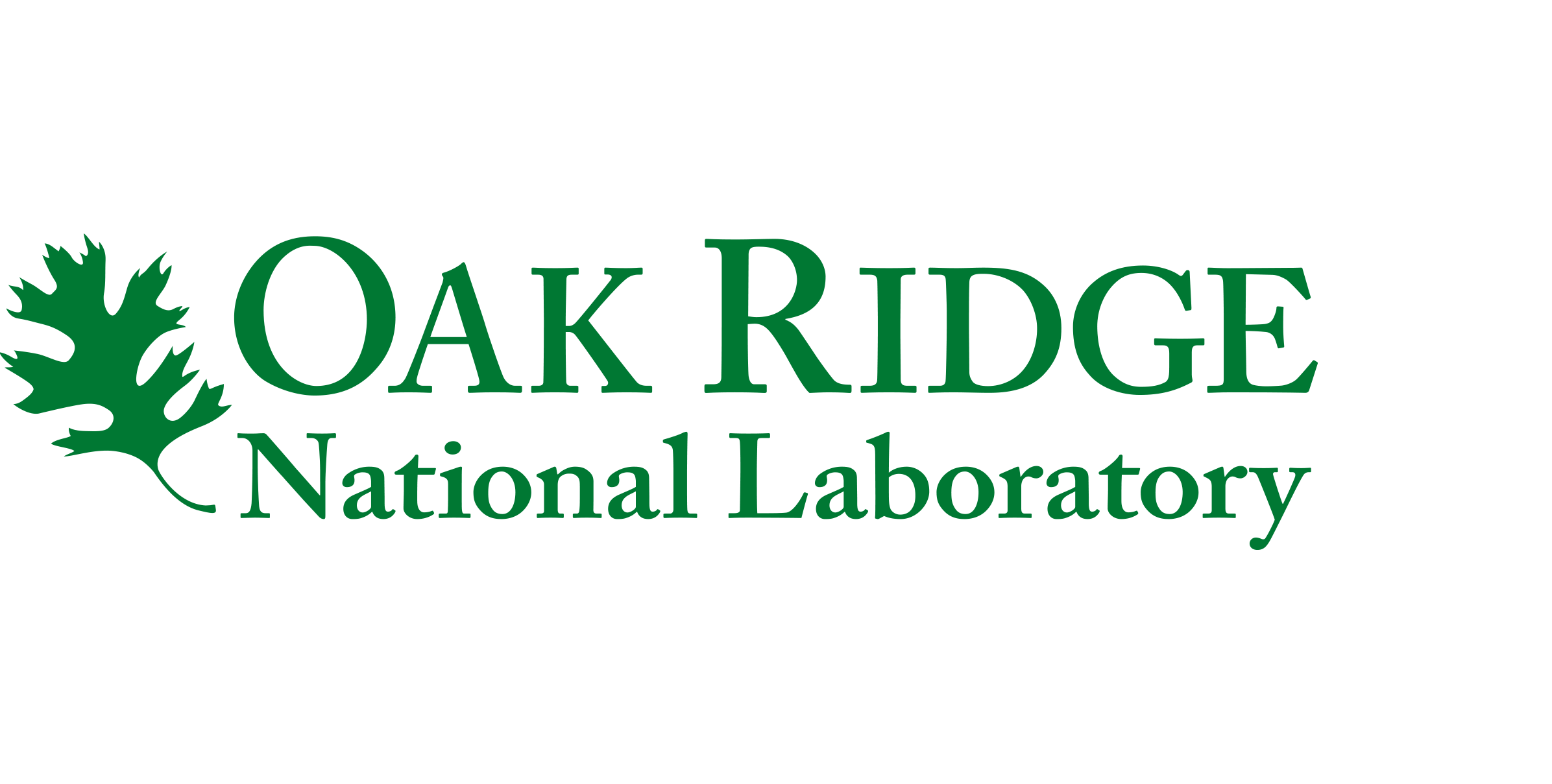 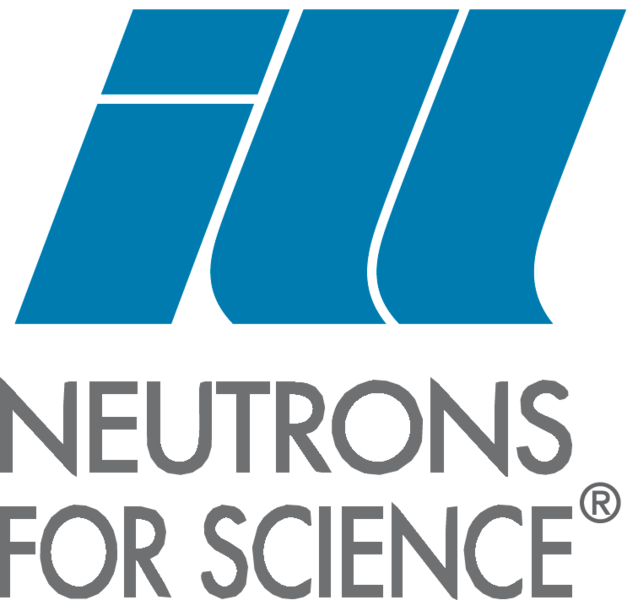 54
Workshop on Vud from pion, neutron and nuclear beta decay
The spectra
Data for highest resolution detector!
39K
35Cl
55
Workshop on Vud from pion, neutron and nuclear beta decay
Extracting Barrett radii
56
Workshop on Vud from pion, neutron and nuclear beta decay
[1] Fricke, G., et al. "Nuclear ground state charge radii from electromagnetic interactions." Atomic Data and Nuclear Data Tables 60.2 (1995): 177-285.
The sensitivity to the nuclear shape
57
Workshop on Vud from pion, neutron and nuclear beta decay
The sensitivity to the nuclear shape
58
Workshop on Vud from pion, neutron and nuclear beta decay
Converting Barrett radii to rms radii
59
Workshop on Vud from pion, neutron and nuclear beta decay